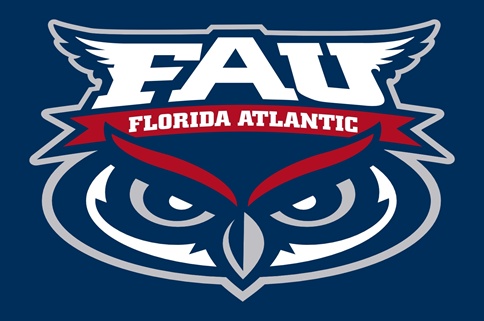 Florida Atlantic University

2018-19 Operating Budget
Mid-year Report

March 26, 2019
Florida Atlantic University - as of December 31, 2018
2
March 26, 2019
Florida Atlantic University - as of December 31, 2018
3
March 26, 2019
Florida Atlantic University - as of December 31, 2018
4
March 26, 2019